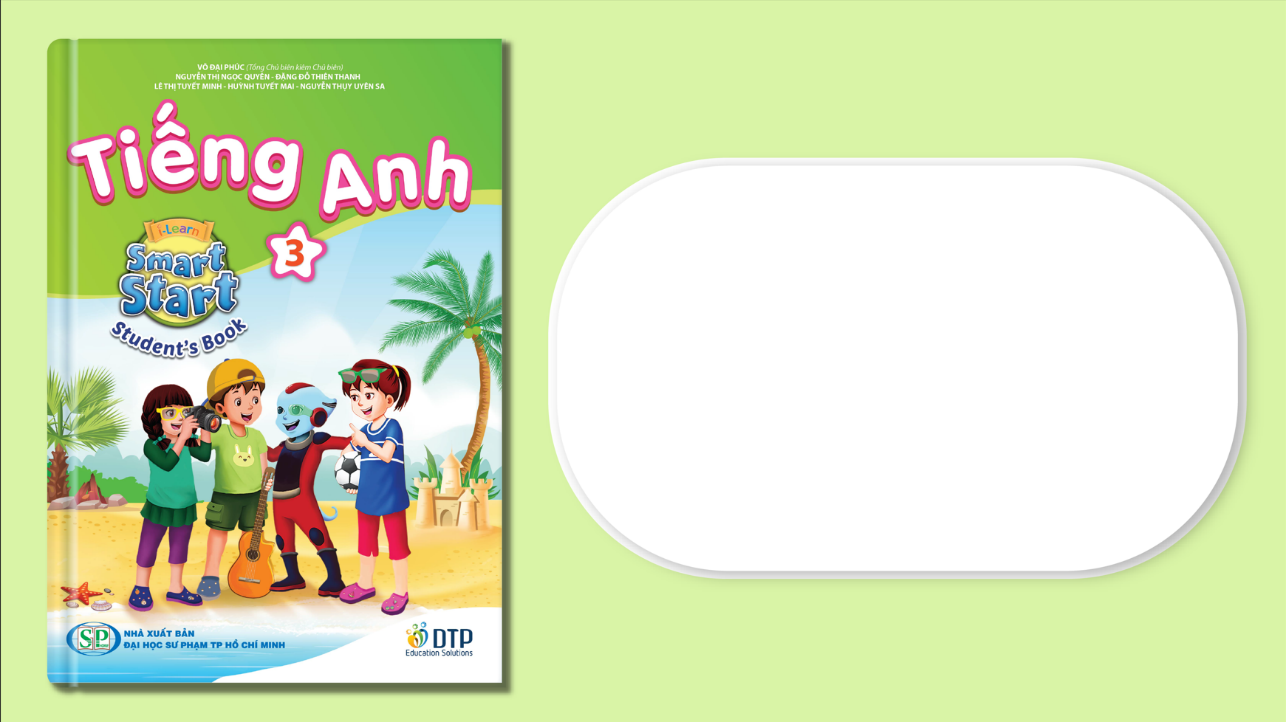 Unit 2: Family
Lesson 1.1
Page 24
Objectives
By the end of this lesson, students will be able to pronounce and use properly…

Vocabulary: Father, mother, brother, sister
Structure: This is my father.
		  Hello, I’m Alfie.
		  Hello, Alfie
Aim: Students will be able to introduce family members.
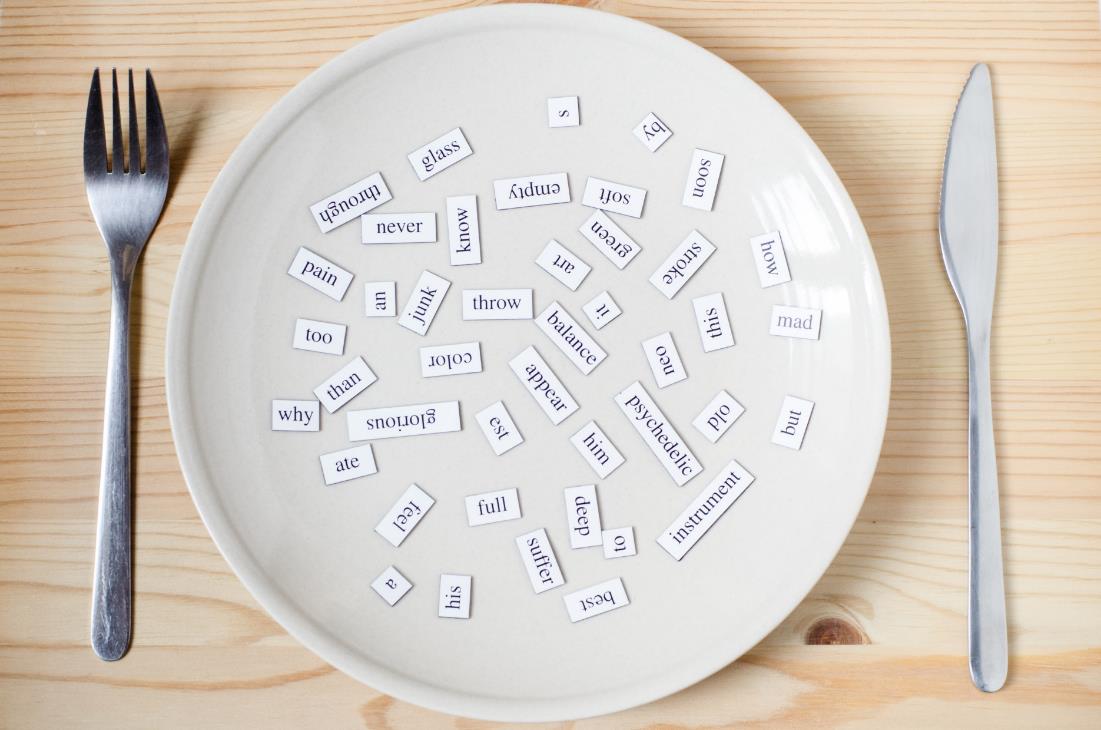 New words
father
mother
brother
sister
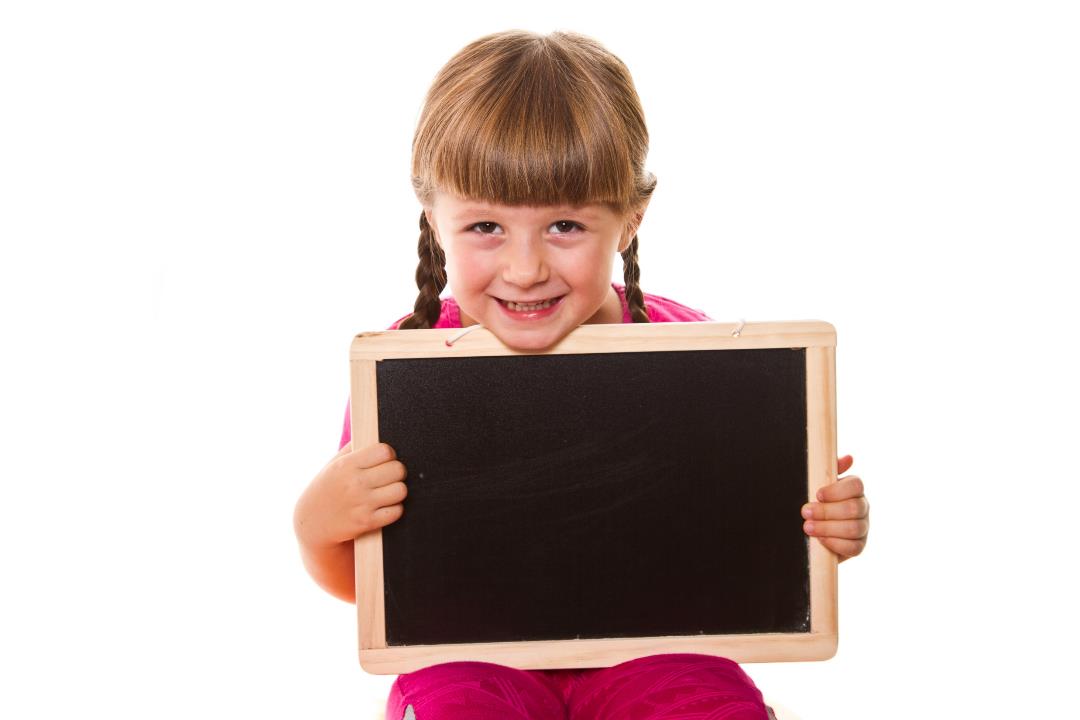 Presentation
Click each English word to hear the sound.
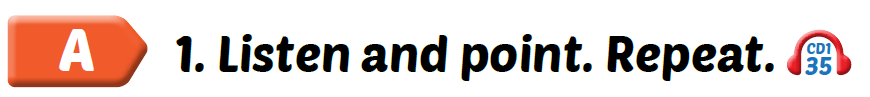 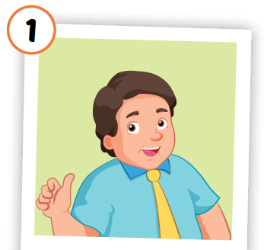 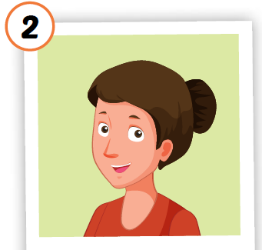 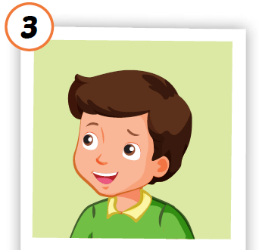 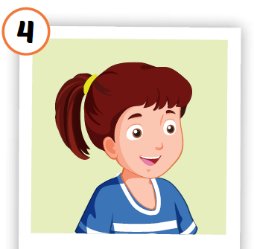 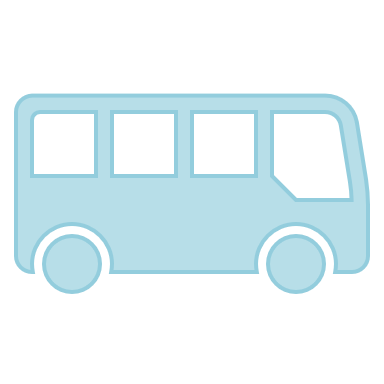 brother
sister
father
mother
/ˈbrʌðər/
anh / em trai
/ˈsɪstər/
chị / em gái
/ˈfɑːðər/
bố, ba
/ˈmʌðər/
mẹ
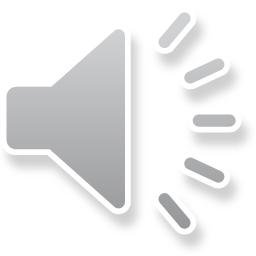 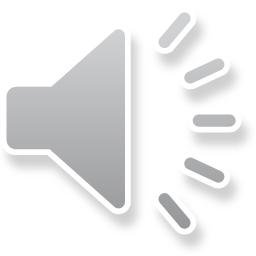 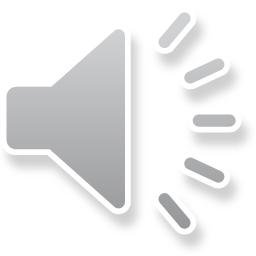 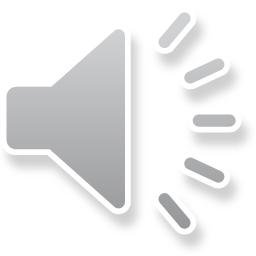 







[Speaker Notes: Click vào từ tiếng Anh để nghe phát âm của từ
Khai thác nghĩa bằng tranh, cuối cùng mới giải thích phiên âm và nghĩa bằng tiếng Việt]
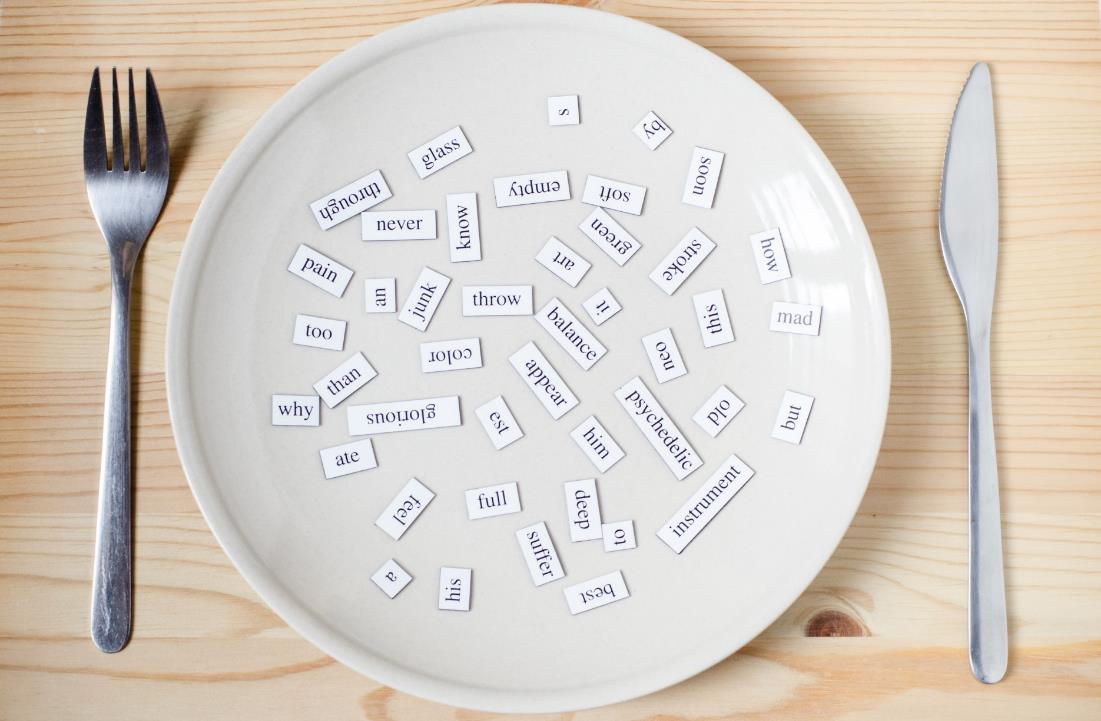 Structures
This is my father.
Hello, I’m Alfie.
Hello, Alfie.
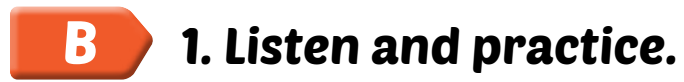 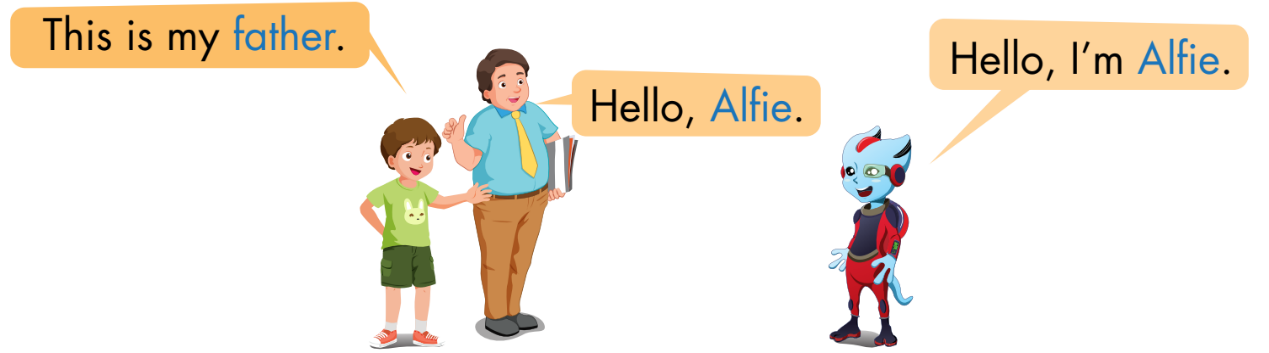 1
2
3
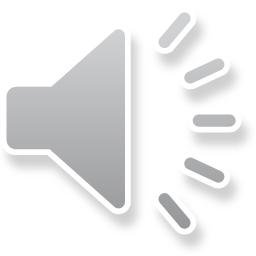 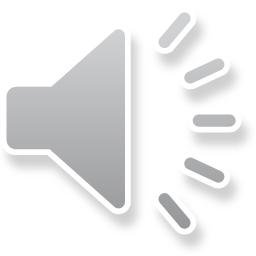 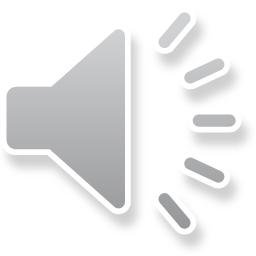 Alfie
Tom
Sam
[Speaker Notes: Giơi thiệu nhân vật
Click vào số để nghe nội dung.
Click vào bóng nói để xuất hiện chữ]
Activity 2
SB p.24
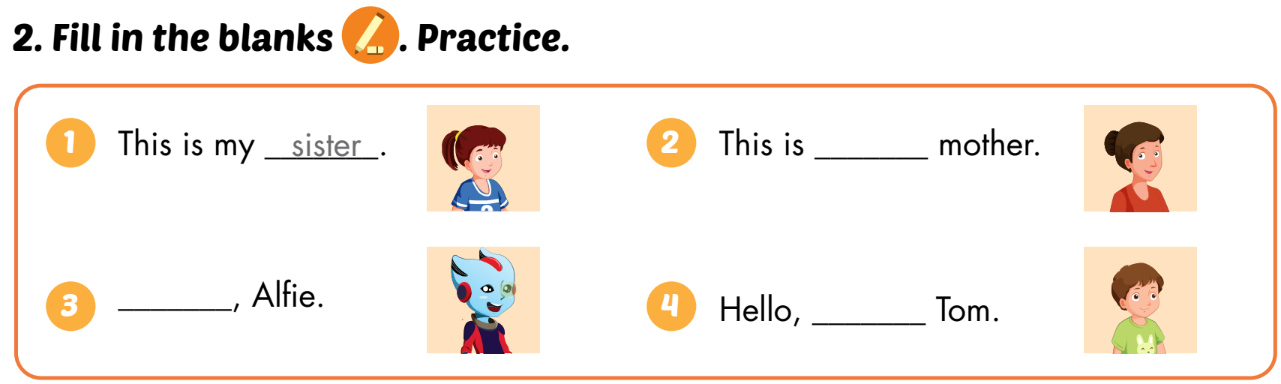 my
Hello
I’m
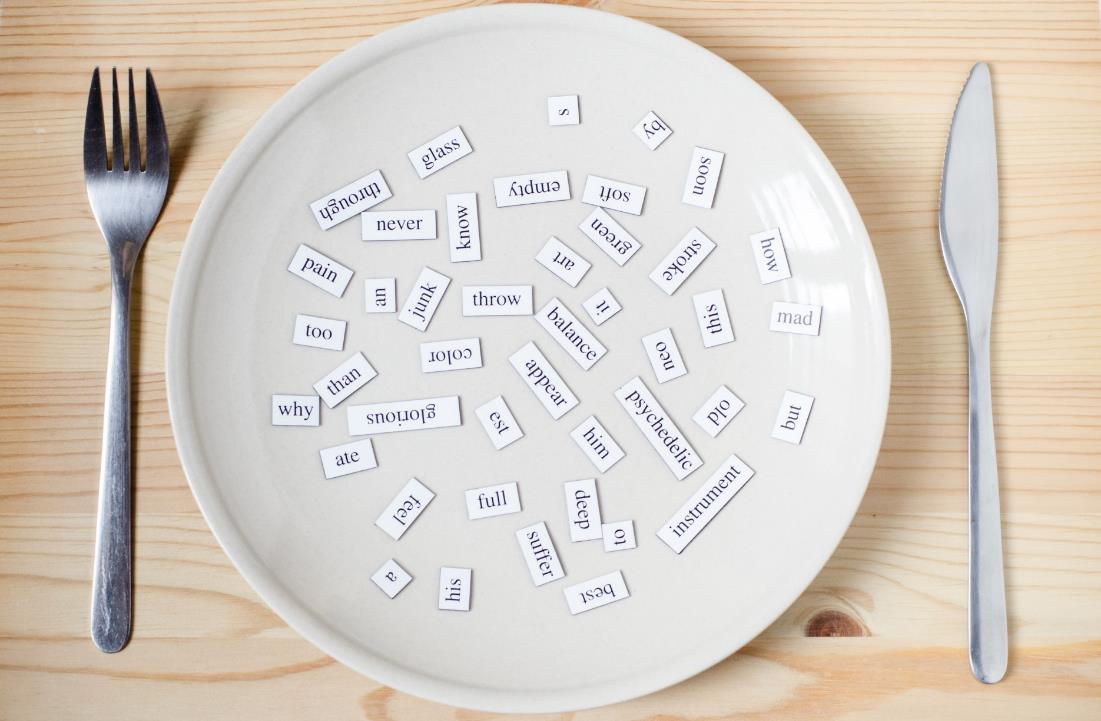 Consolidation
Lesson 3
Today’s lesson
Sentence patterns

Tom: This is my father.
Alfie: Hello, I’m Alfie.
Sam: Hello, Alfie.
Lesson 3
Homework
Practice vocabulary and structure. Make sentences using them. 
Do the exercises in Tiếng Anh 3 i-Learn Smart Start Workbook (pages 18,19)
Practice the vocabulary and structure in Tiếng Anh 3 i-Learn Smart Start Notebook (page 16)
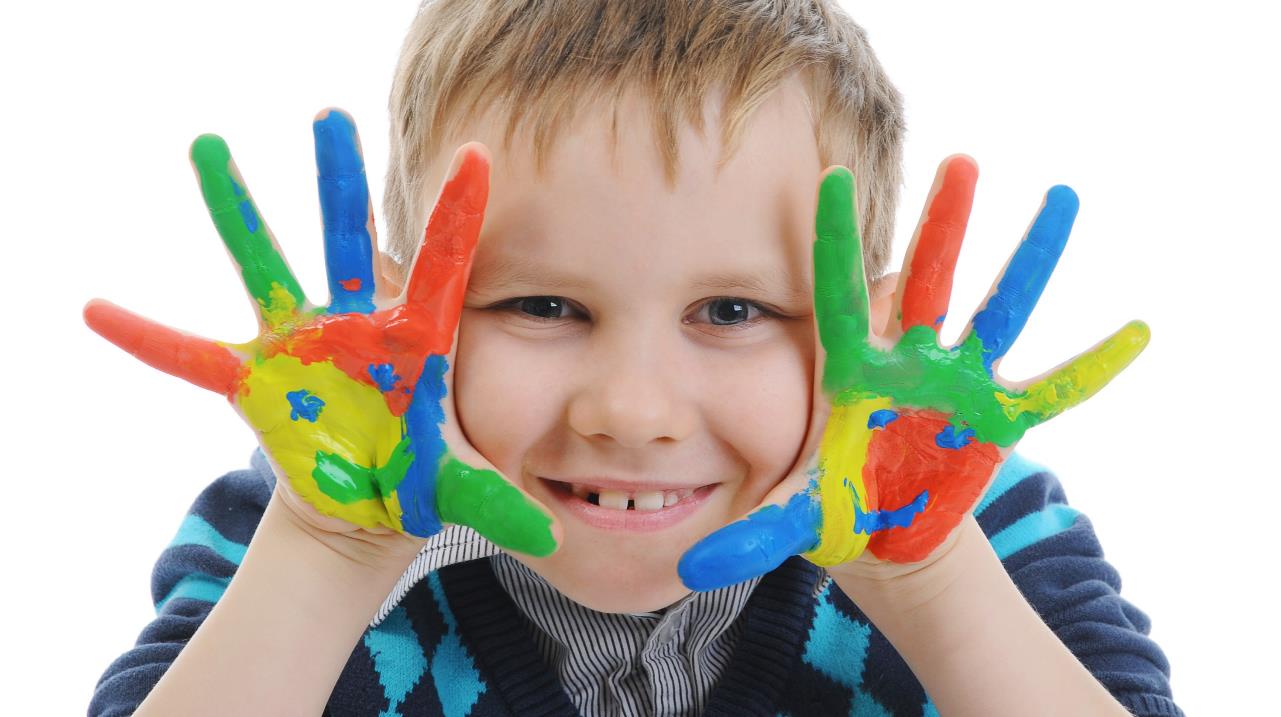 Enjoy your day!
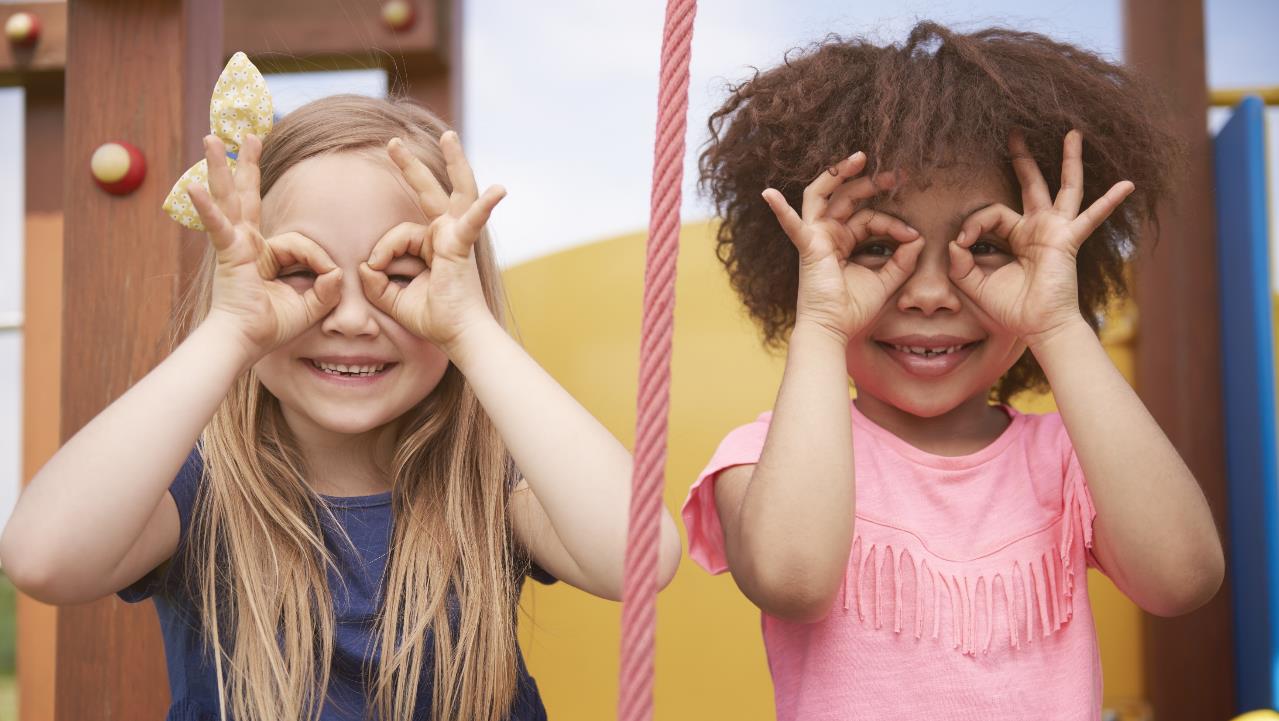 Enjoy your day!
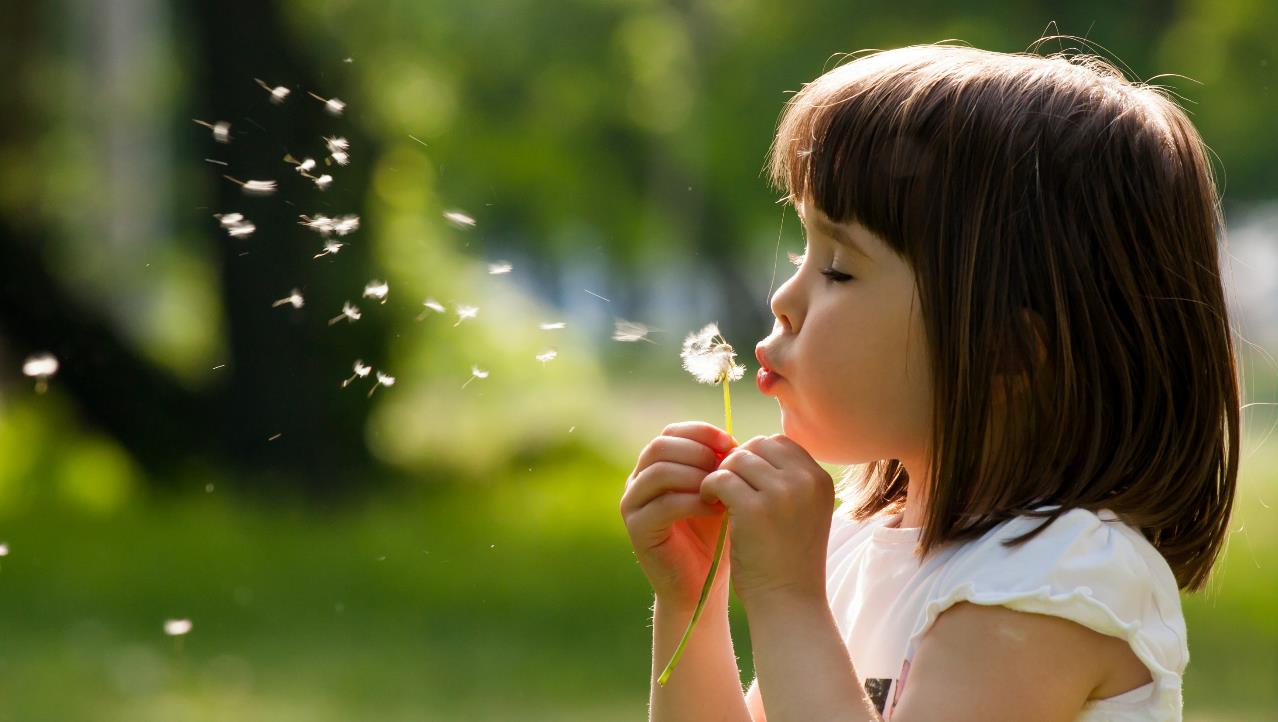 Enjoy your day!
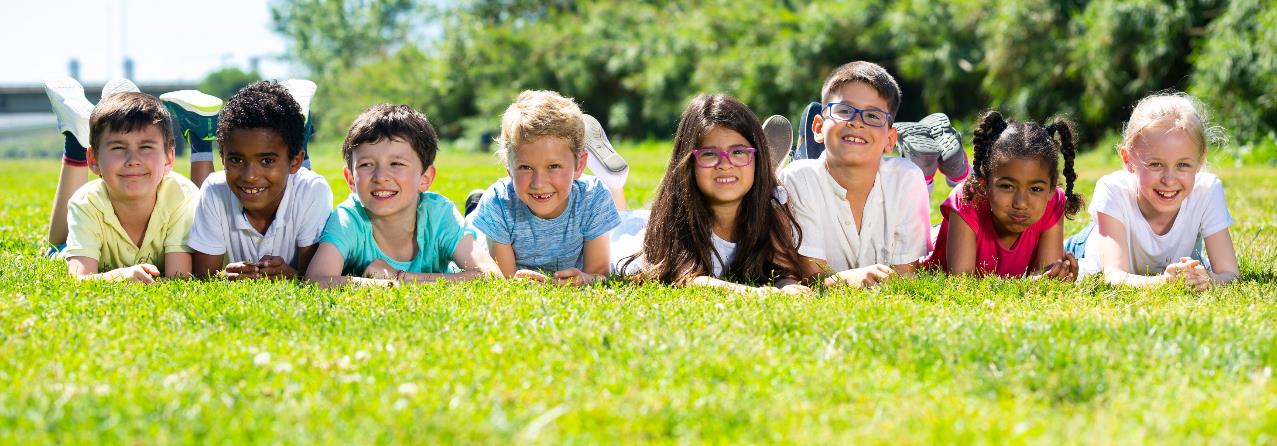 Have a nice day!
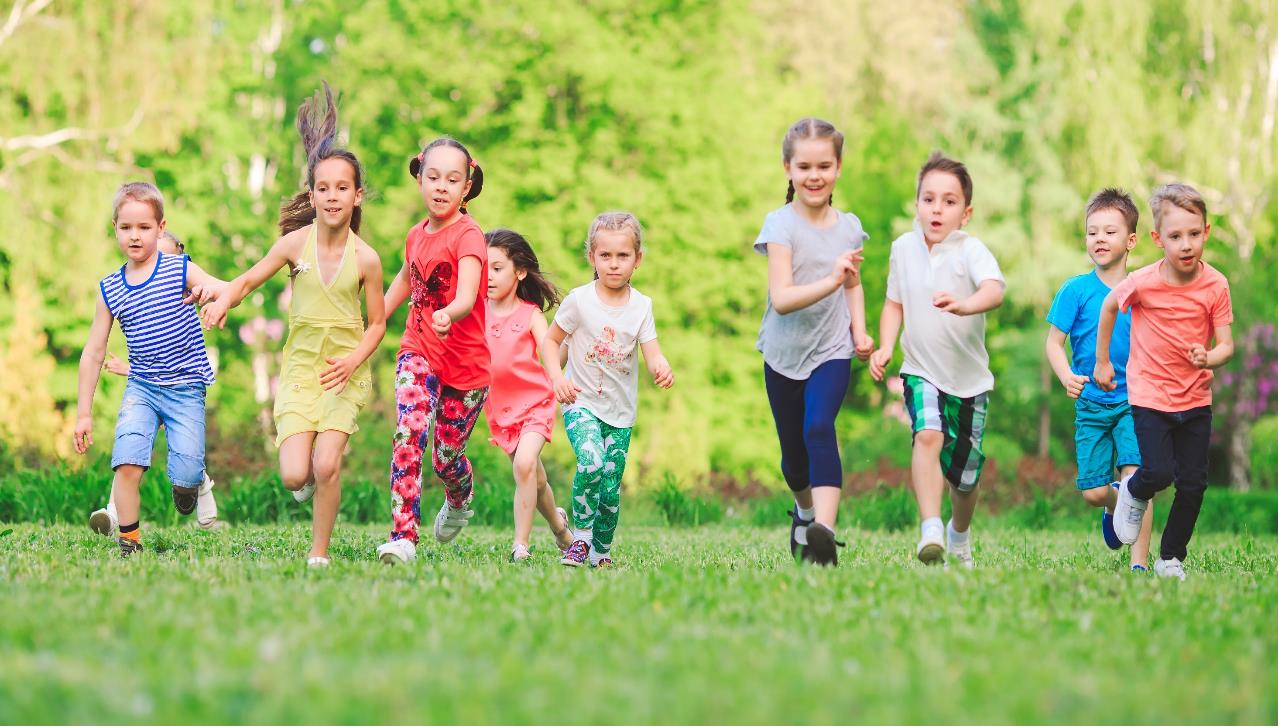 Have a nice day!
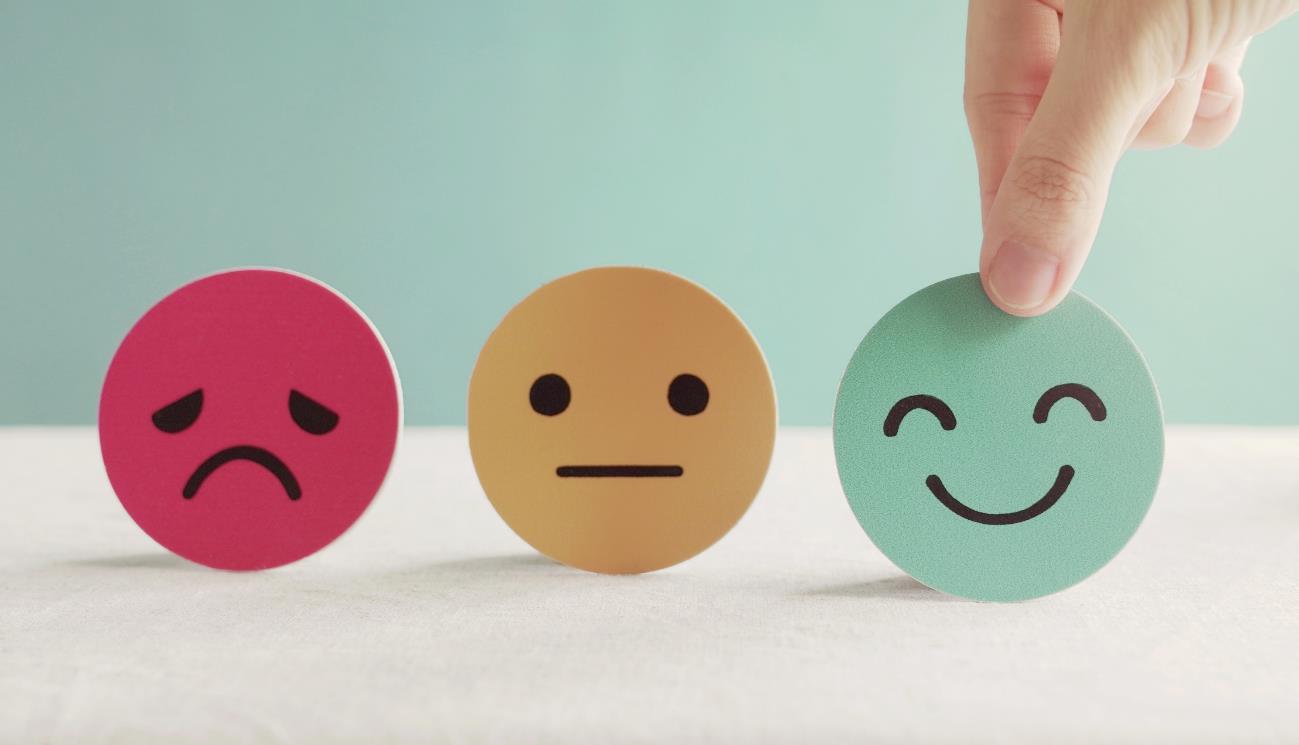 Lesson 3
Stay positive and have a nice day!